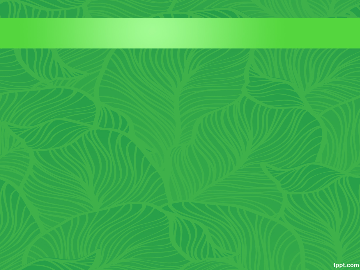 Microscope
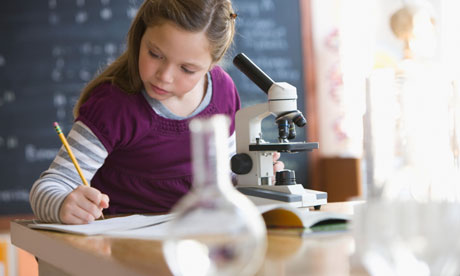 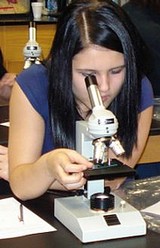 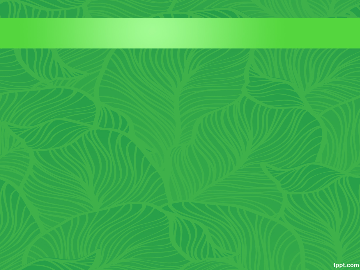 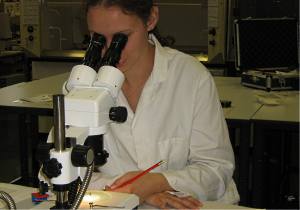 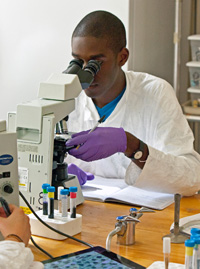 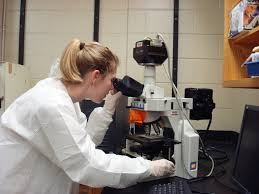 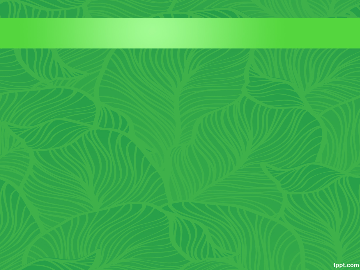 Microscope – tool used
 to enlarge images.
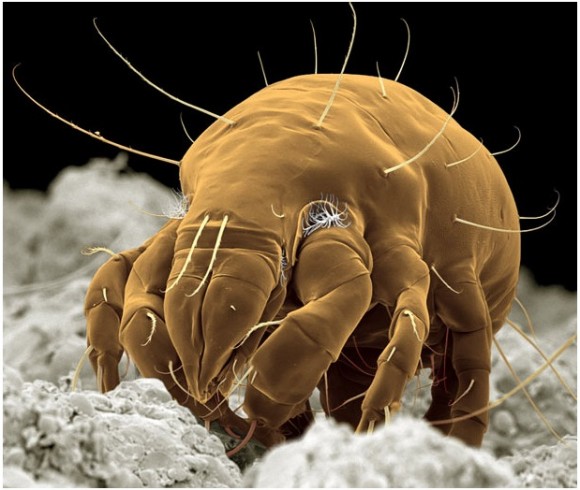 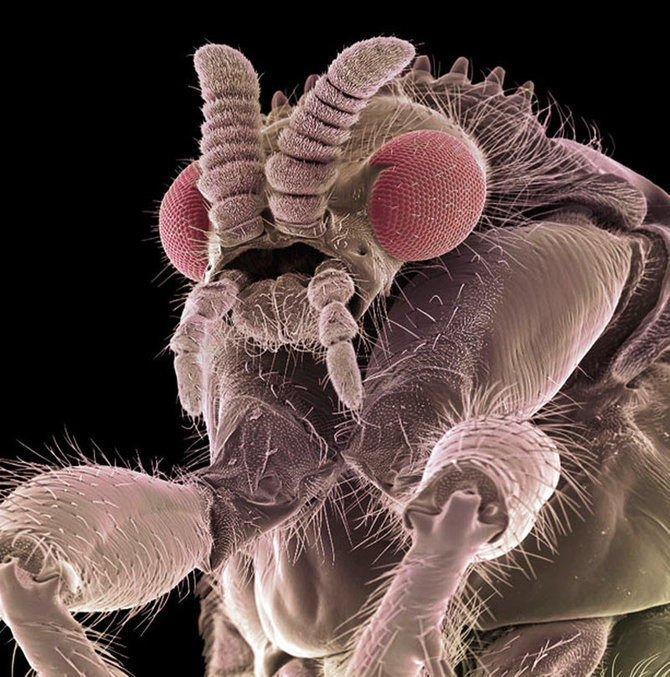 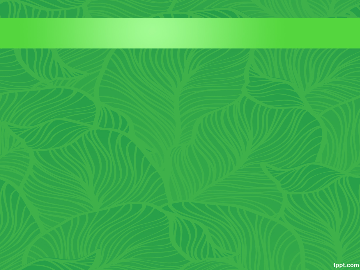 Specimen- anything studied 
under the microscope
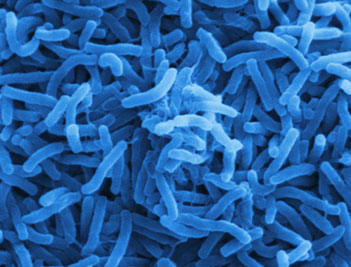 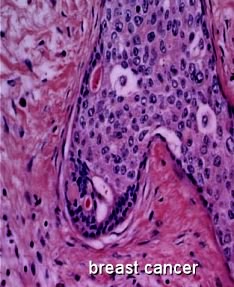 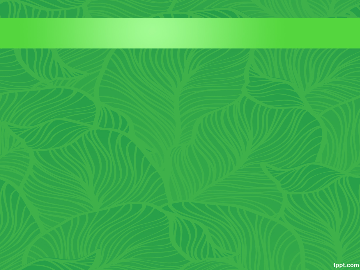 Robert Hooke named each 
part of the cork  as “cell”.
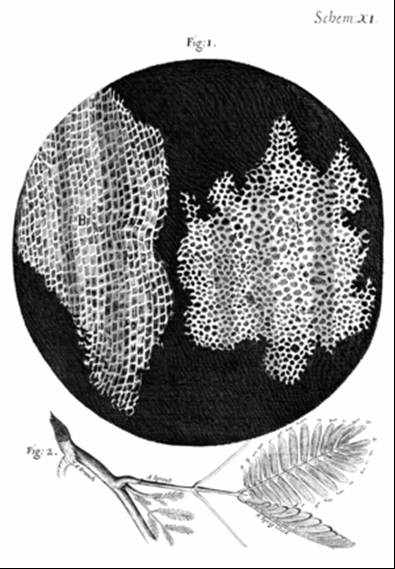 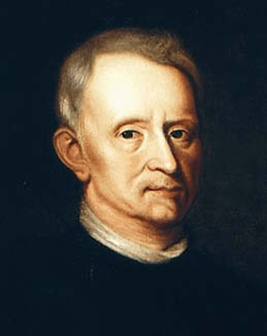 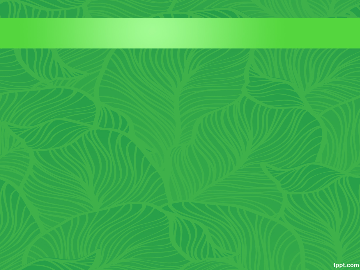 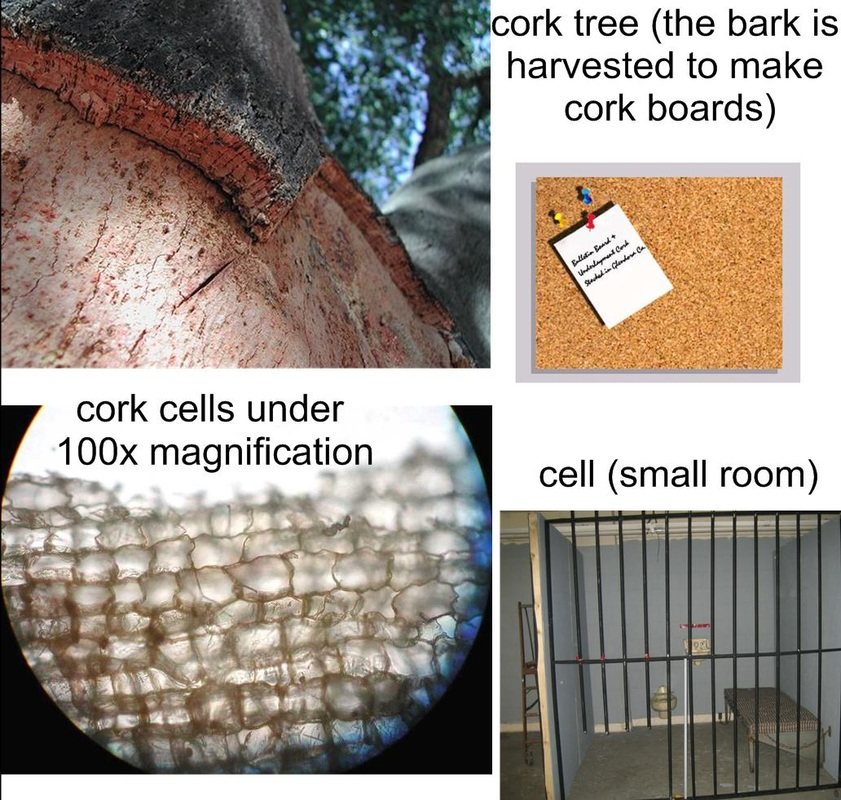 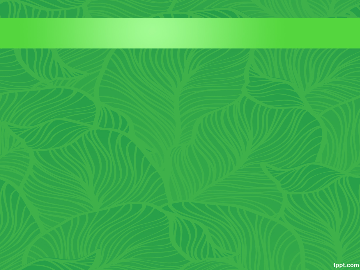 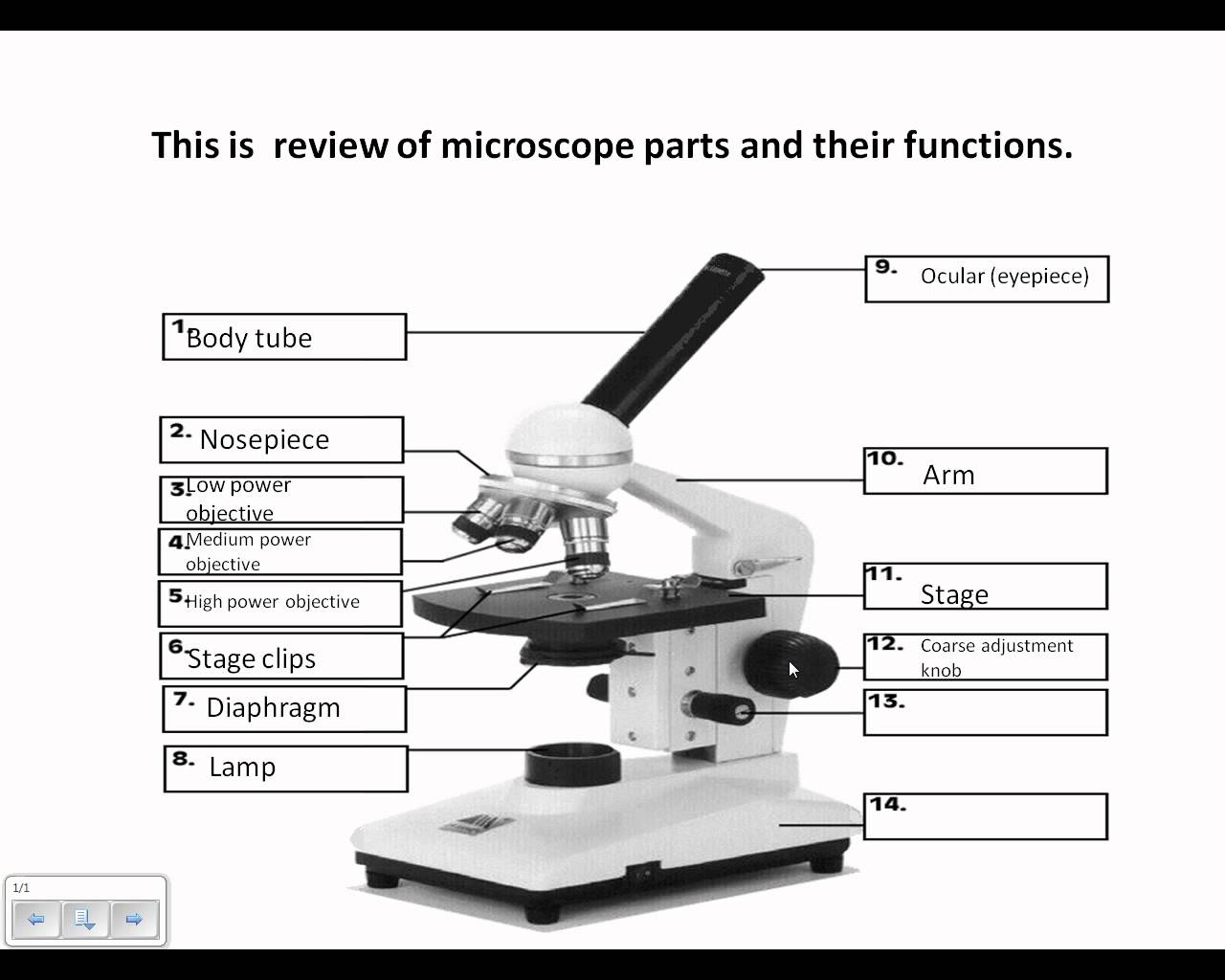 Fine adjustment
base
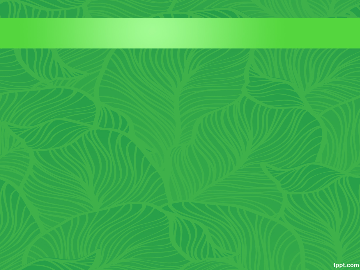 Total magnification
TM= eyepiece x objective
      =     10 X     x      40 X
      =     400 x
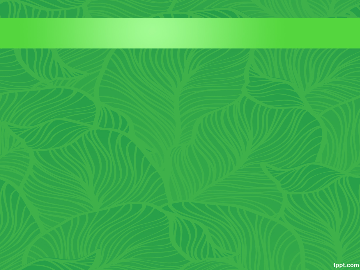 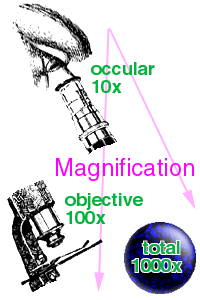 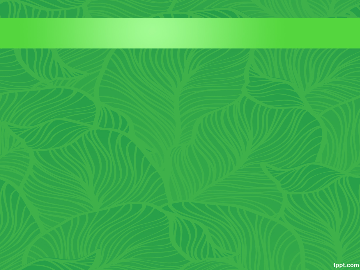 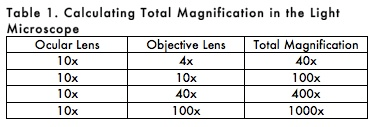 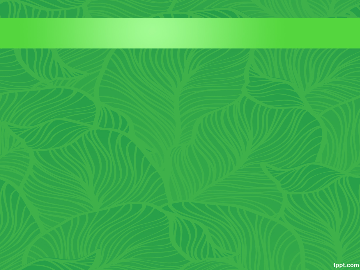 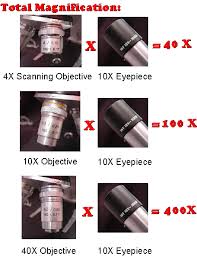 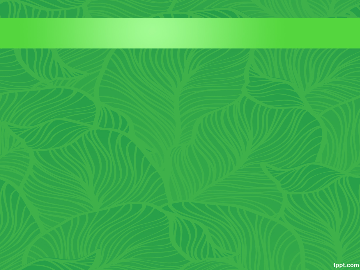 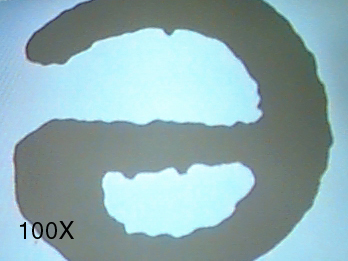 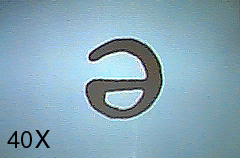 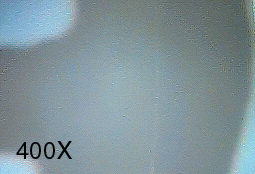 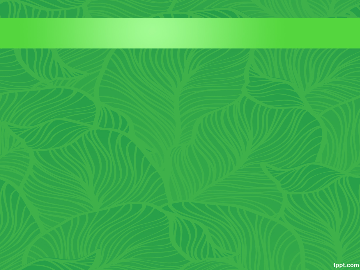 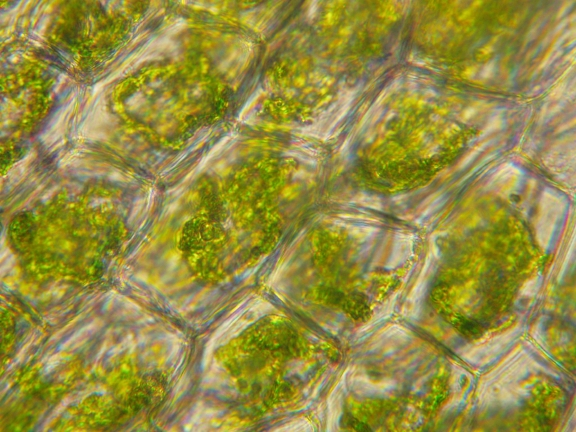 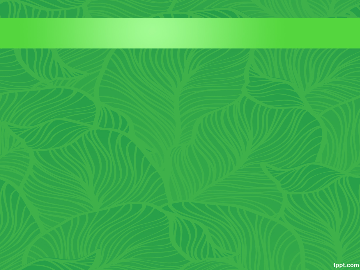 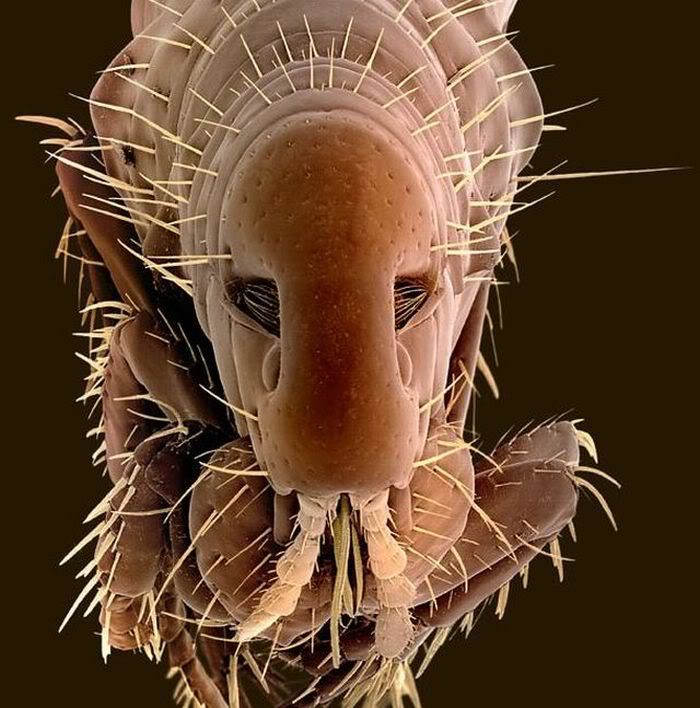 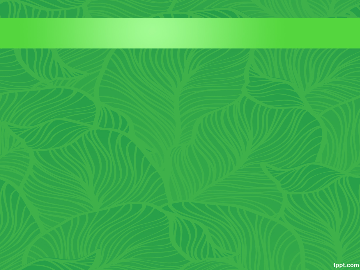 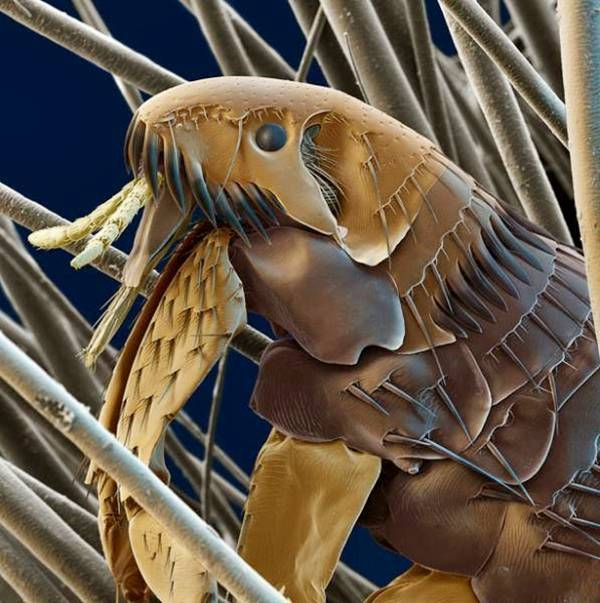 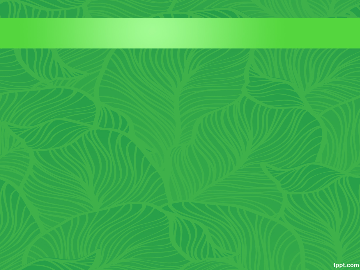 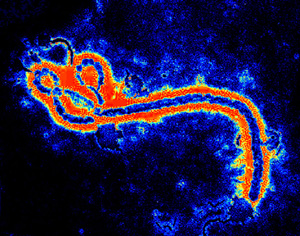